Hepatocellular Carcinoma:Diagnosis and Management
Pippa Newell, M.D.
Medical Director, Liver Cancer ProgramProvidence Cancer Center, Portland

Hepatobiliary Surgeon
The Oregon Clinic

philippa.newell@providence.org
Cell: 646-320-8488
Liver Cancer Clinic: 503-215-8650

May 24, 2017
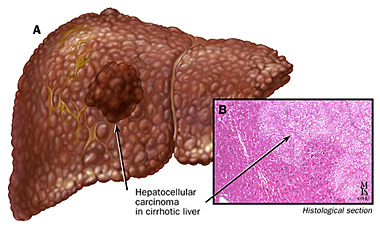 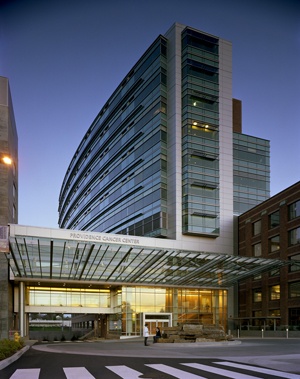 Case Study 1: Ultrasound reveals 1.5 cm mass and ascites
Case Study 2: Large multifocal HCC
Homeless; from Warm Springs
Chronic hepatitis C, never treated
Shortness of breath
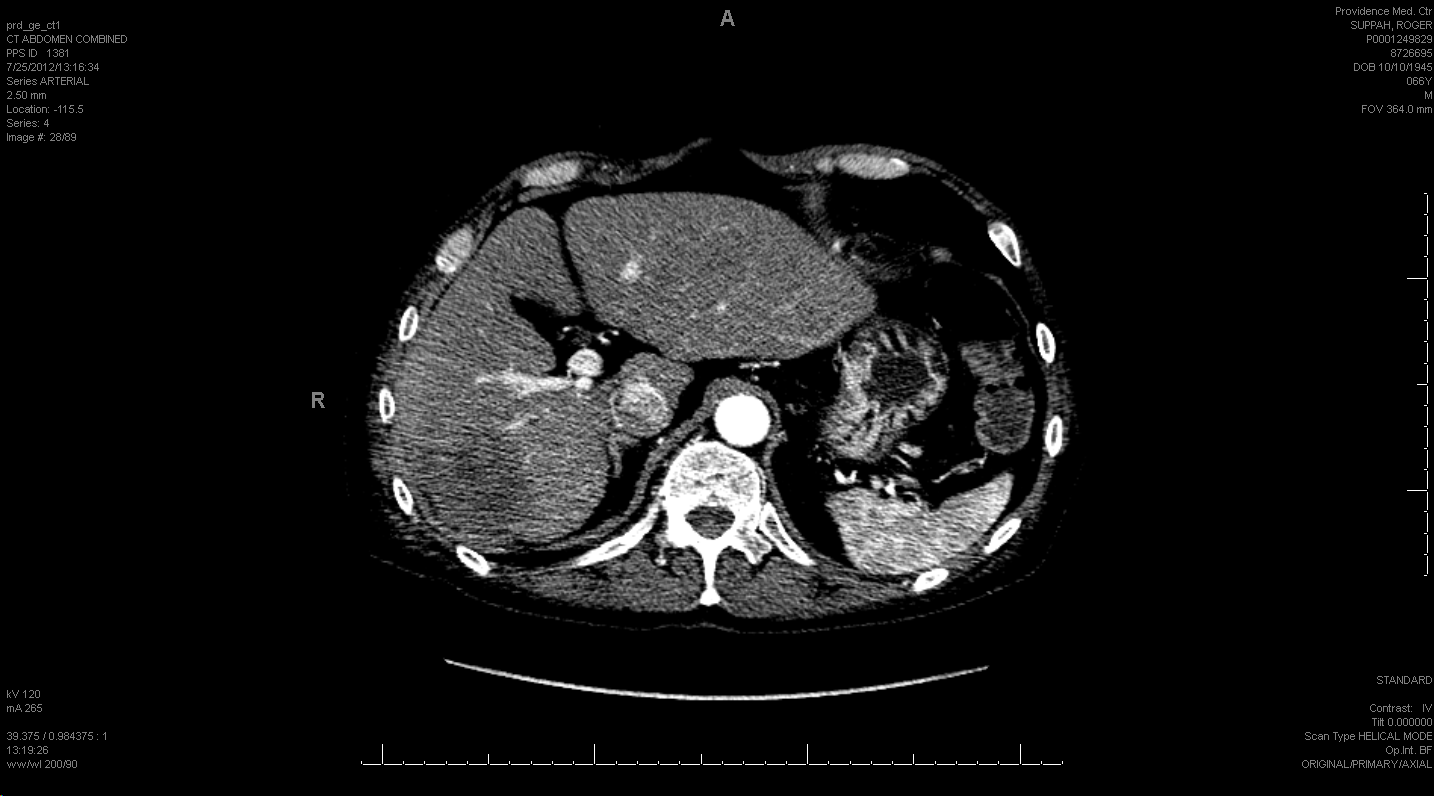 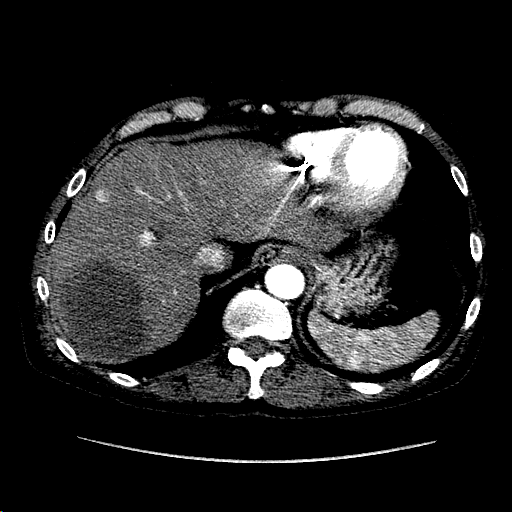 Discussion Points
Management – Algorithms and Dilemmas
Early
Intermediate
Advanced 
“Terminal”
Who ‘owns’ the patient
Treatment Based on BCLC Staging
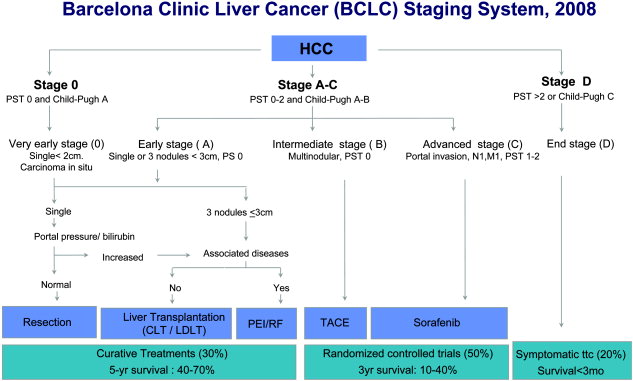 AALSD guidelines, EASL-EORTC guideline. J Hepatology 2012
Treatment Based on BCLC Staging
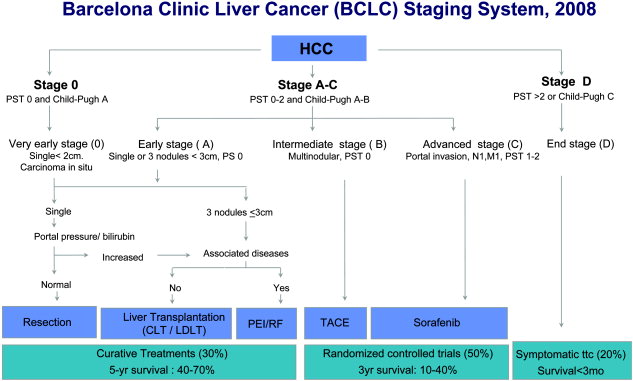 AALSD guidelines, EASL-EORTC guideline. J Hepatology 2012
Liver Transplantation
61% 5 year survival (intention to treat)
18% removed from waiting list due to disease progression or death
Treats liver disease and cancer
Low rate of HCC recurrence
Milan Criteria:
1 tumor less than 5 cm
3 tumors less than 3 cm
Liver Transplantation 2009; 15:859
MELD Exception Points
2-5 cm HCC: Arterial enhancement with venous washout  MELD exception
If 2-3 HCC, all 1-2 cm:
Rim enhancement (capsular enhancement)
Biopsy
Growth > 50% on serial CT/MRI done < 6 months apart
MELD Exception changes as ofOctober 8, 2015
Balances HCC exceptions and patients with high biologic MELD
New applications after 10/8/15:  
Listed at biologic MELD for 6 months
After 6 months, priority exception of 28
New cap for HCC patients at 34 
MELD 35 policy: pts with MELD>35 participate in regional sharing of organs
https://www.transplantpro.org/news/li/revised-liver-policy-regarding-hcc-exception-scores/
Liver Resection for HCC
Patients with no portal hypertension
Platelet count > 100
No ascites
No varices
No encephalopathy
Good performance status 
Only 20% patients eligible for resection
Adequate liver remnant
Adequate future liver remnant
Volumetrics: >40% of original volume
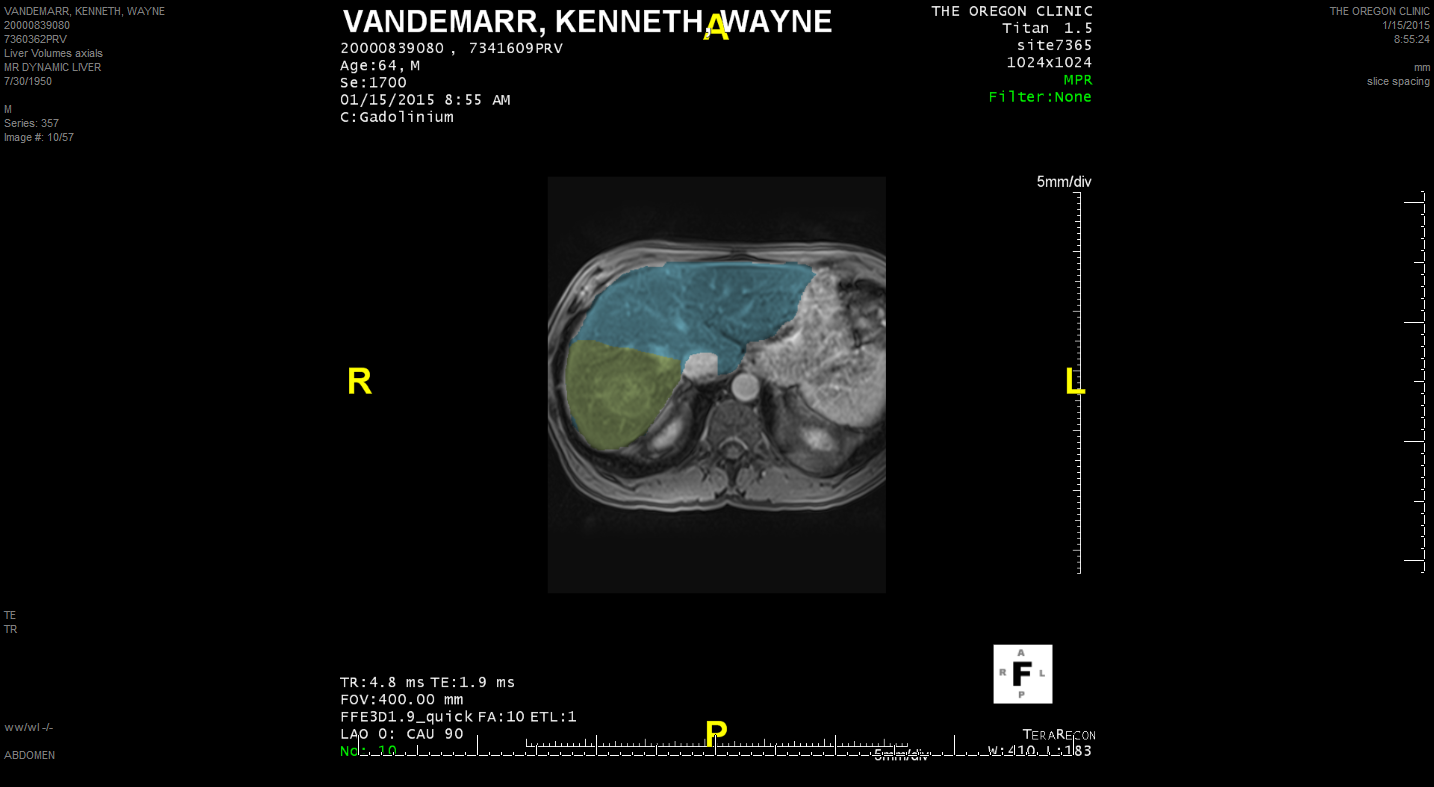 Resection Solitary tumors < 5 cm
Resection 5 year survival in >1000 patients in RCT: 70%
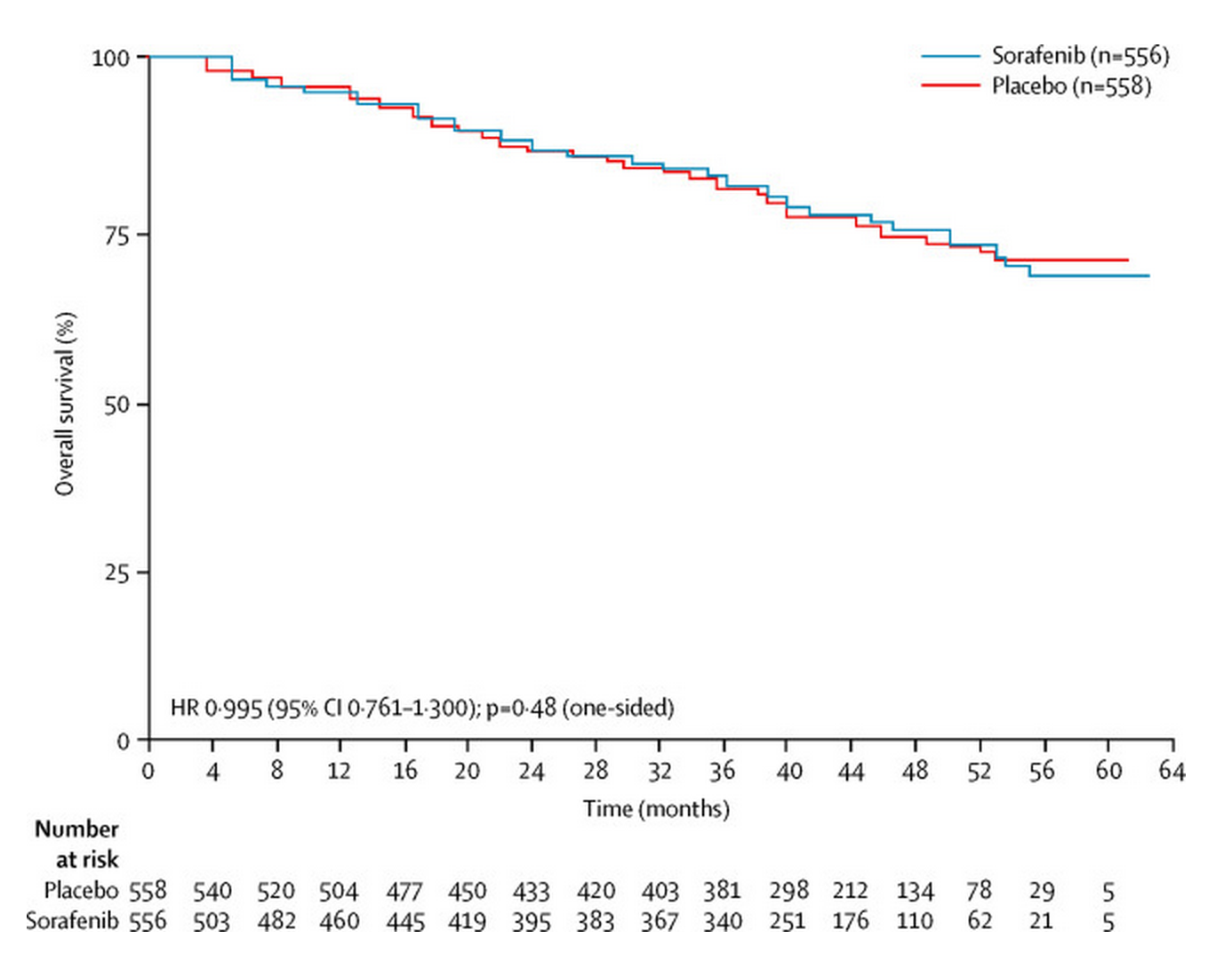 Bruix et al. Lancet Onc Sep 2015
Radiofrequency Ablation (RFA)
Limited to patients with HCC < 3 cm, >2 cm away from bile ducts
RCT x 2: Resection versus RFA
Survival equivalent if solitary < 3 cm; recurrence slightly higher
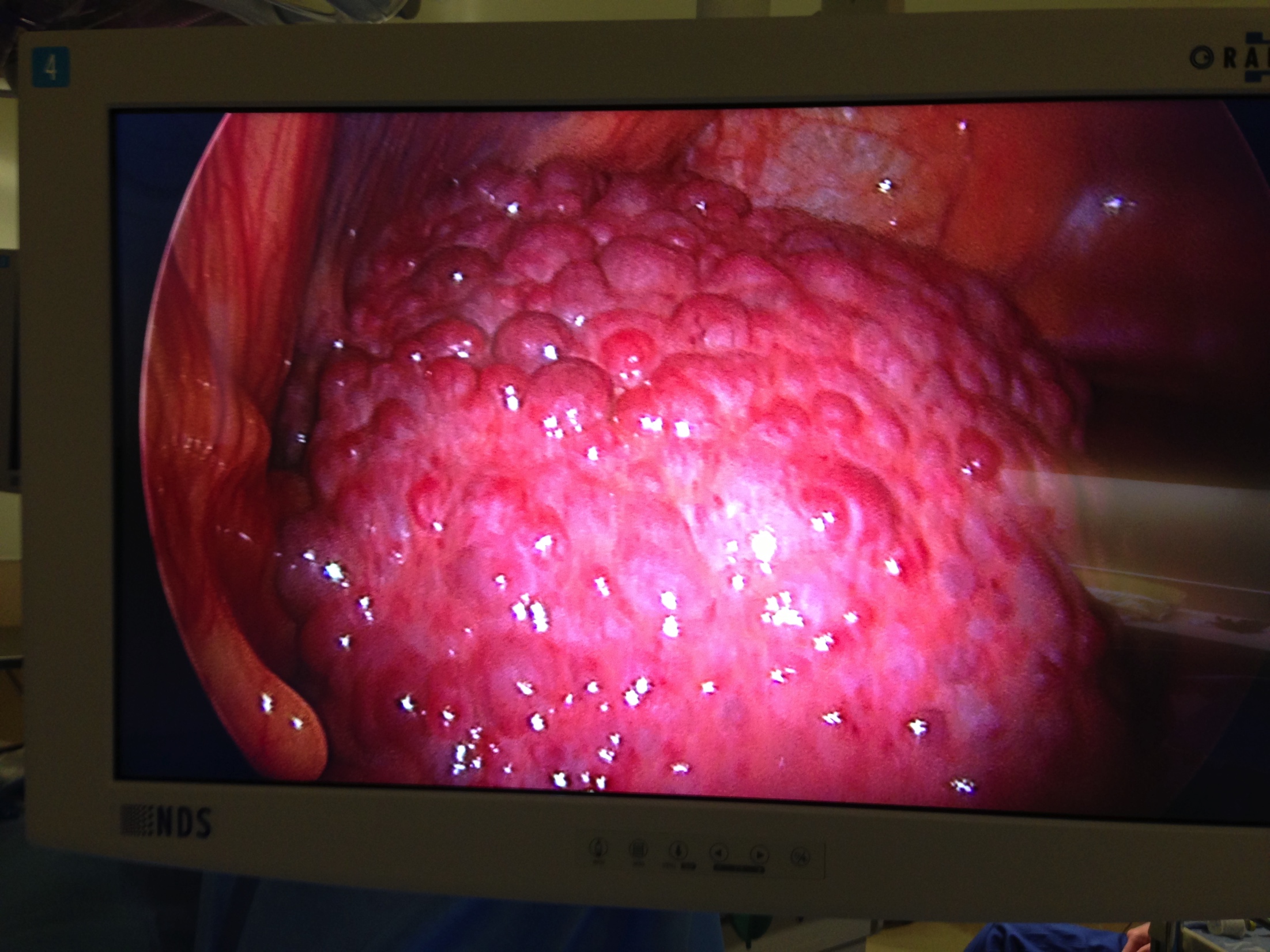 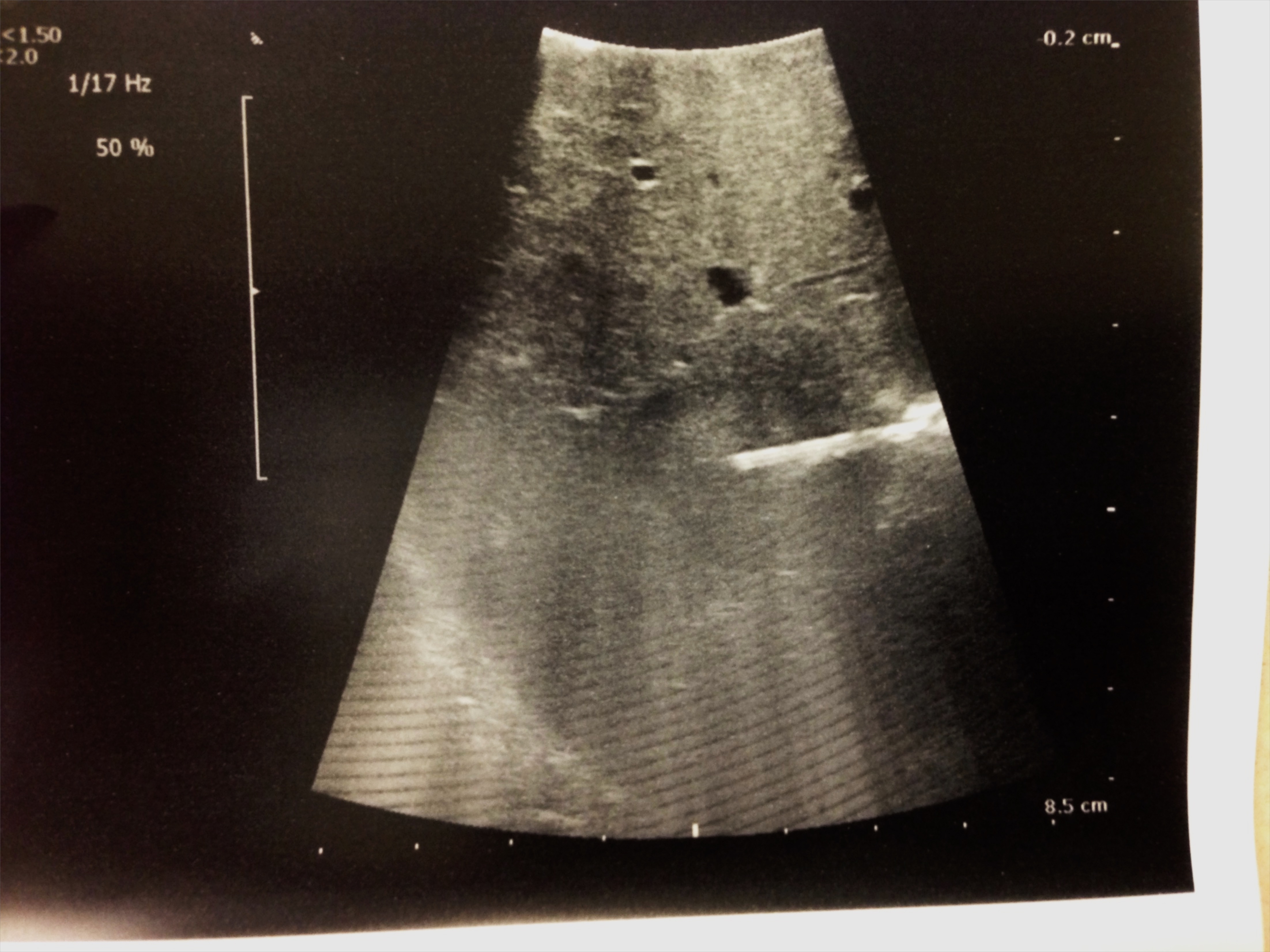 Stereotactic Body Radiotherapy
High dose radiation  given over 5 or fewer fractions
Typical ablative doses are >8Gy per fraction
Narrow margins: 3-5mm
Steep dose fall off
Follow up limited
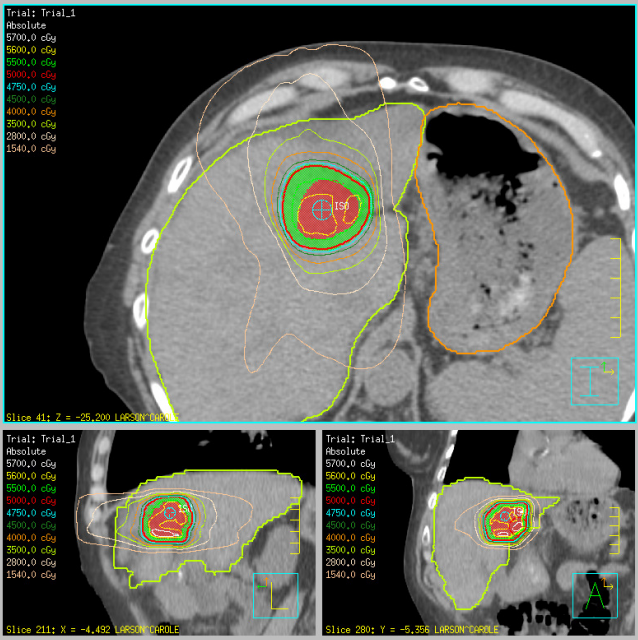 Treatment Based on BCLC Staging
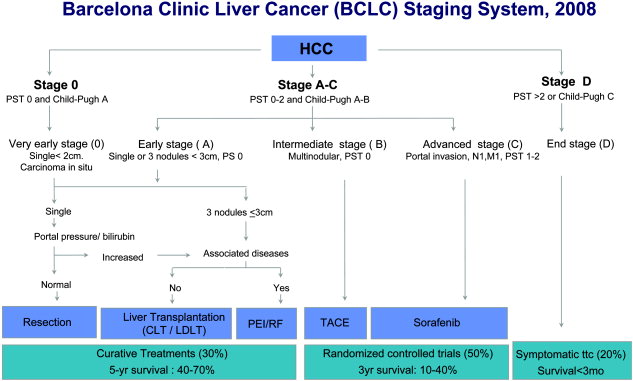 AALSD guidelines, EASL-EORTC guideline. J Hepatology 2012
Intermediate Stage:Endoluminal Treatment
Transarterial chemoembolization
Transarterial radioembolization
Yttrium 90 (Y-90)
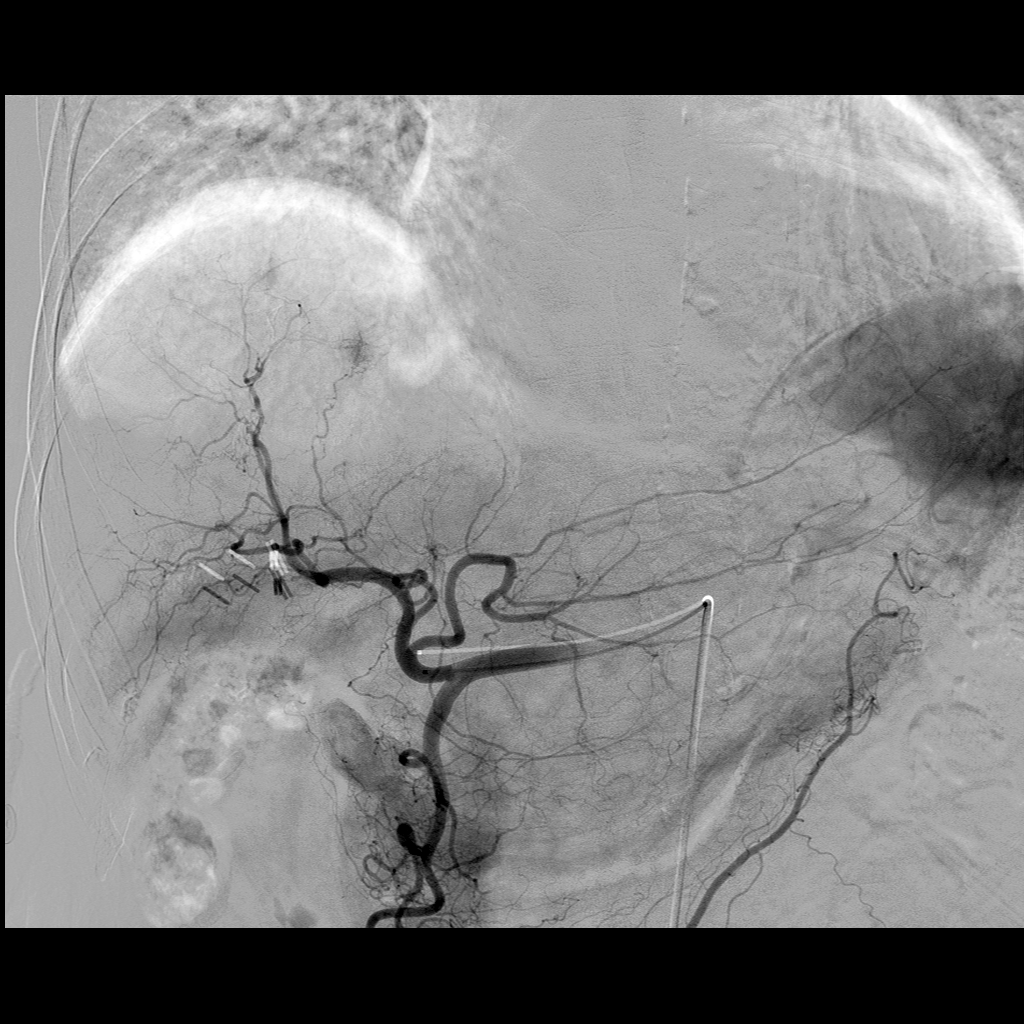 Intermediate Stage:Endoluminal Treatment
Child-Pugh A or B
Bilirubin < 2 (occasionally up to 2.5)

Transarterial chemoembolization
Drug-eluting beads embolic
Transarterial radioembolization
Yttrium 90 (Y-90)
Nonembolic
Selected cases w/ portal vein tumor thrombus
Survival Curve TACE vs. Y90
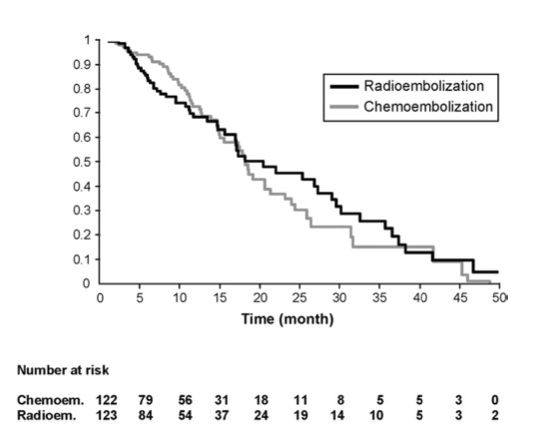 Salem et al. Gastroenterology 2011
Treatment Based on BCLC Staging
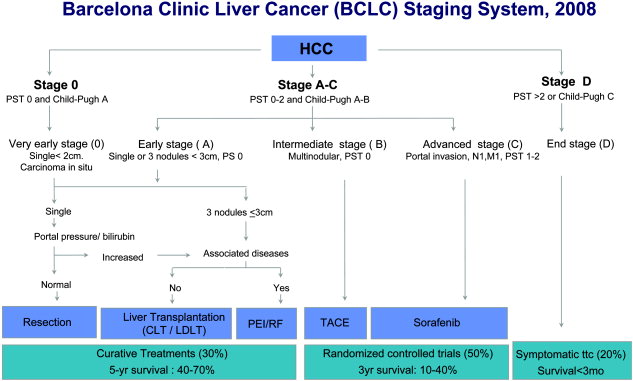 AALSD guidelines, EASL-EORTC guideline. J Hepatology 2012
Advanced Stage:Systemic Treatment
Sorafenib
Median survival 10.7 months with sorafenib vs. 7.9 months in placebo group
Regorafenib = second line (FDA approved April 2017)
Immune therapy
Trials ongoing
[Speaker Notes: Double blinded, placebo-controlled]
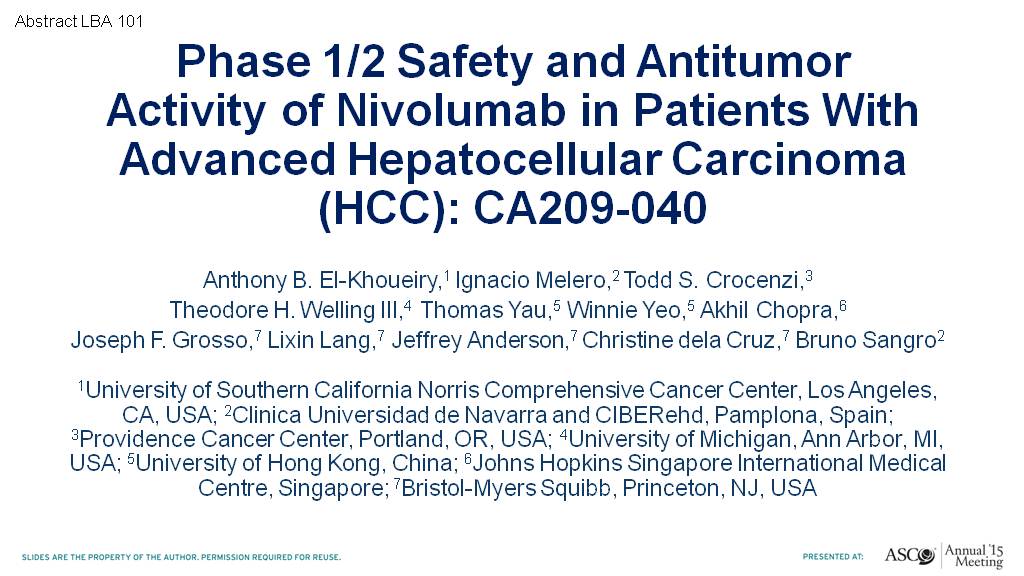 Phase 1/2 Safety and Antitumor Activity of Nivolumab in Patients With Advanced Hepatocellular Carcinoma (HCC): CA209-040<br />
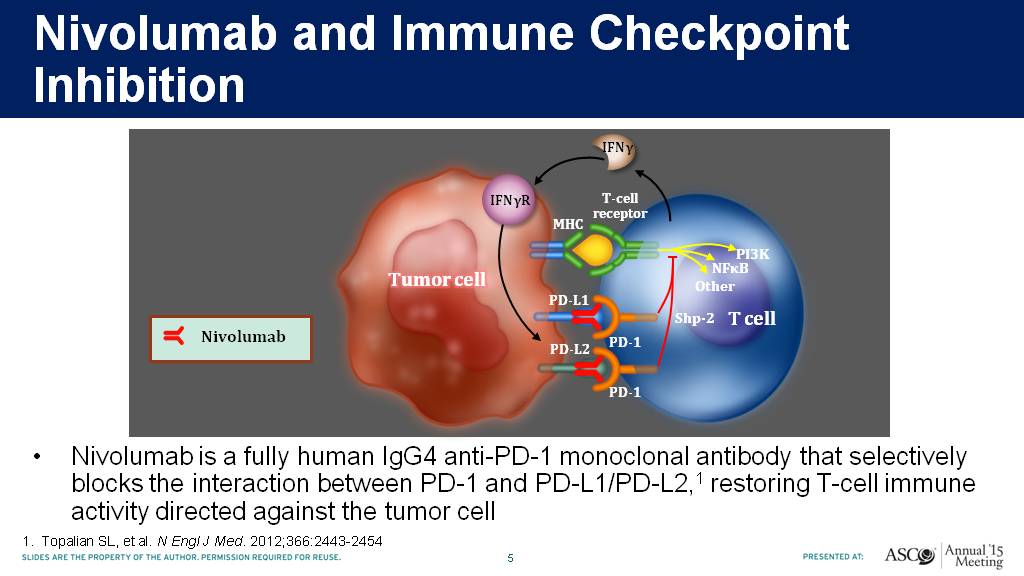 Presented By Anthony El-Khoueiry at 2015 ASCO Annual Meeting
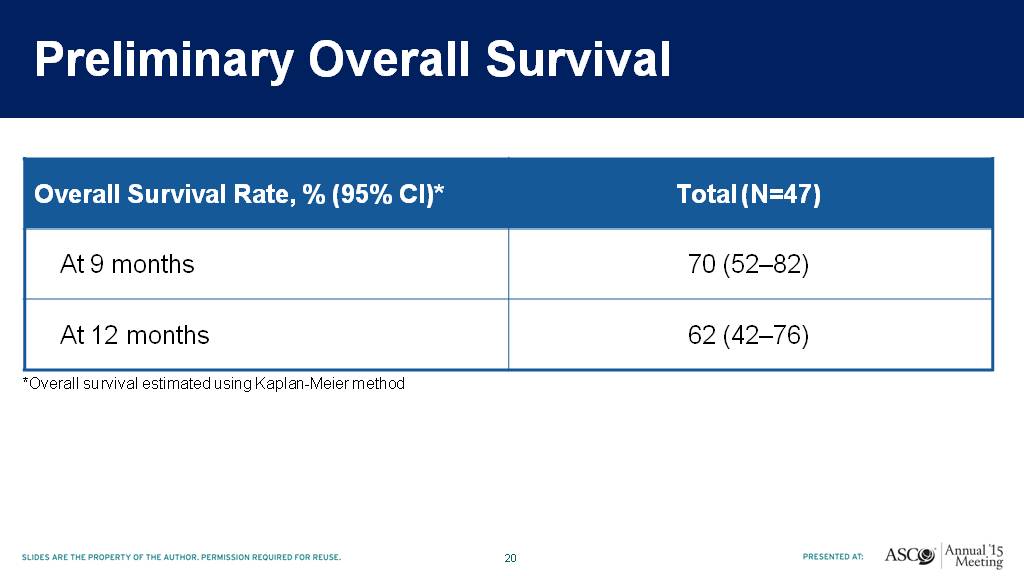 Preliminary Overall Survival
Median survival: >13 months
El-Khoueiry et al, Lancet 2017
Who takes care of this patient?
PCP
ER
Palliative Care
GI
Surgery
Medical Oncology
Interventional Radiology
Case Study 1: Ultrasound reveals 1.5 cm mass and ascites
Can you control ascites/encephalopathy?
Yes  ablation or radiation
No  
Transplant candidate?
Yes  Wait until 2 cm
No   Palliation
Case Study 2: Large multifocal HCC
Chemoembolization 8/2012
Portal vein embolization 9/2012
To make the left lobe bigger
Radiofrequency Ablation 1/2013
Resection 2/2013
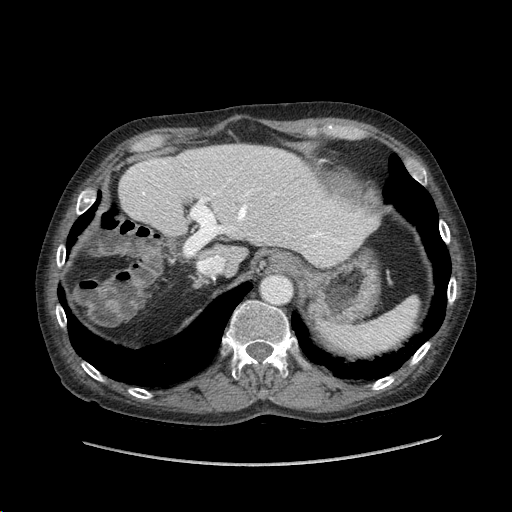 June 2016: Disease free
Thank you!

Maybelle Clark Macdonald Foundation

Providence Cancer Center, Portland OR